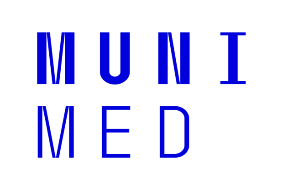 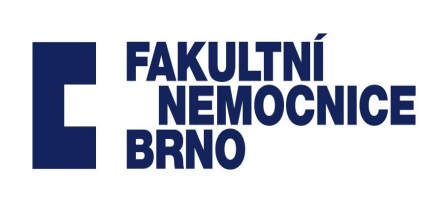 Gynekologicko - porodnická klinika Lékařské fakulty MU a FN Brno přednosta: doc. MUDr. Vít Weinberger, Ph.D
Sectio caesarea
Gynekologie a porodnictví - přednášky
Přehled
Nejčastější operace, kterou se ukončuje těhotenství ve třetím trimestru
Kroky k provedení císařského řezu 
Indikace
Podmínky 
Informovaný souhlas
Předoperační vyšetření (u elektivních)
Předoperační příprava
Operace
Pooperační péče a rehabilitace
Indikace
Elektivní 
Indikace je předem známa

Akutní 
Nepředpokládaně ohrožena matka nebo plod
Indikace
Skupiny indikací:
Mateřské
Vcestné překážky pro vaginální ukončení (vcestné myomy, nádory,…)
Stavy po operacích dělohy
Abnormální placentace
Celkové onemocnění matky
Infekční onemocnění (herpes genitalis, HIV)
Stav po císařském řezu 
Fetální
Hrozící hypoxie
Patologické naléhání
Nepravidelná poloha plodu
Výhřez pupečníku
Mateřsko-fetální
Kefalopelvický nepoměr  
Abrupce placenty
Podmínky
Velká část plodu nemá být vstouplá a fixovaná v pánvi
Hmatný horní zadní okraj stydké spony
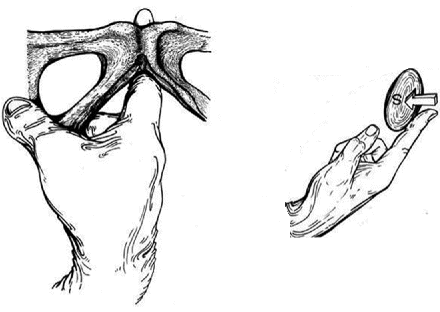 Anestezie
Provedení
Lapartomie
Příčná suprapubická (Pfannenstielův řez)
Standard
Vzácný výskyt pooperačních hernii
Kosmetický efekt
Dolní střední laparotomie
Možnost rozšíření řezu
Řez v jizvě po předchozích operacích
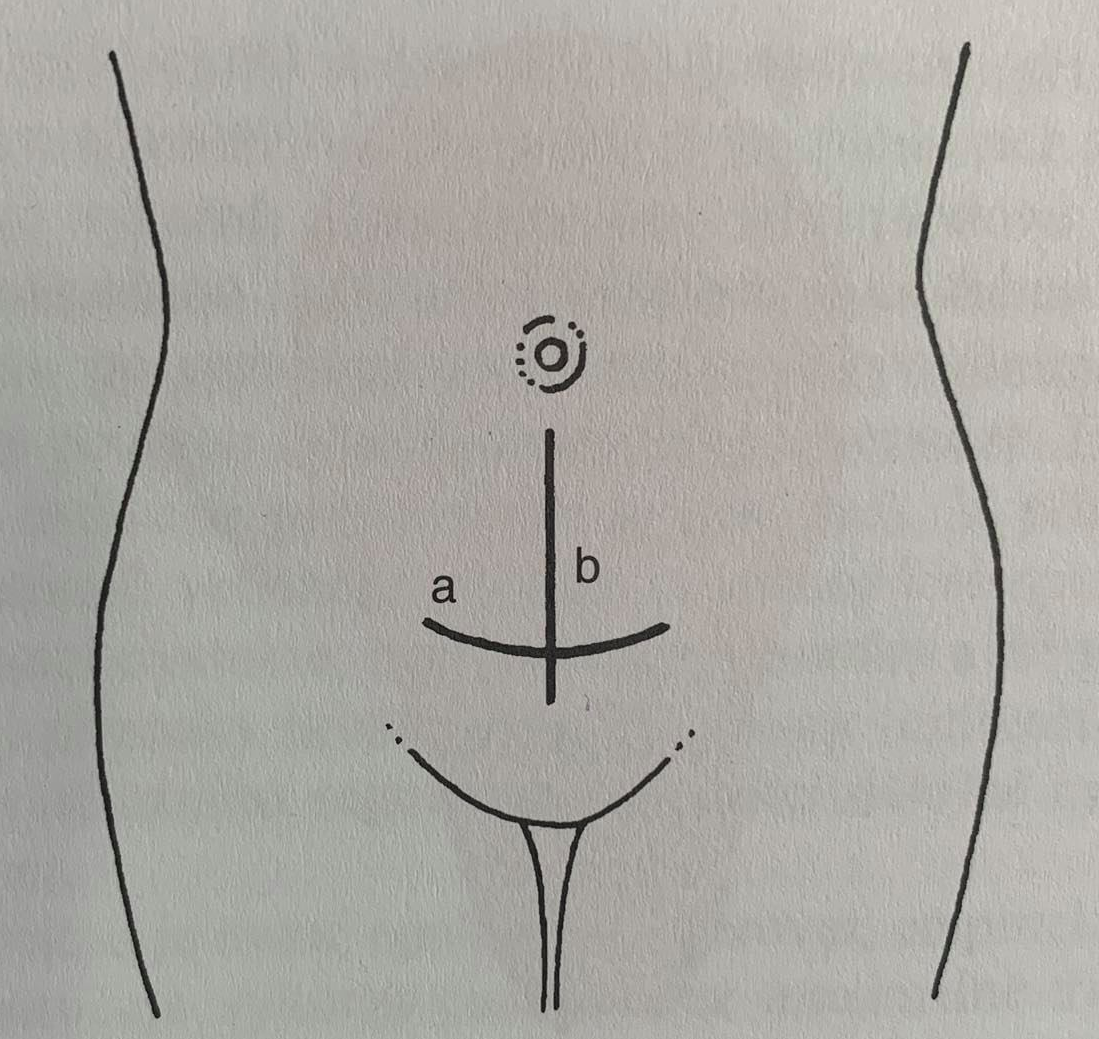 Provedení
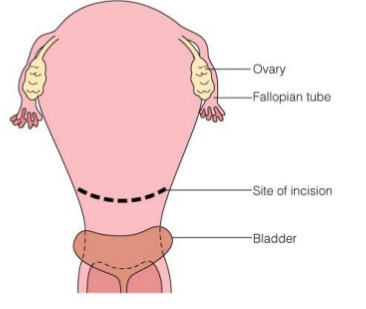 Uterotomie
Suprapubický přičný řez
Standard
Není kontraindikací k vaginálnímu vedení
   porodu v dalším těhotenství 
Korporální řez
Pouze ve speciálních indikacích
T-řez
Při nutnosti rozšíření uterotomie
Jméno předkládajícího proděkana s tituly
Provedení
Vybavení dítěte

Vybavení placenty
Aplikace uterotonik
Odběr pH z arterie umbilicalis
Antibiotická profylaxe
Sutura uterotomie
Sutura laparotomie po vrstvách
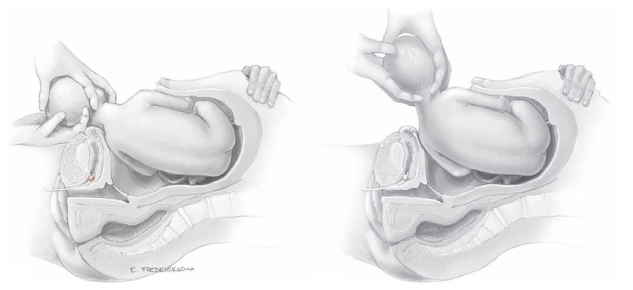 Jméno předkládajícího proděkana s tituly
Komplikace
Krvácení
Poranění orgánů
Střevo
Močový měchýř
Embolie 
Plodovou vodou, vzduchem
Hluboká žilní trombóza
Infekce
Pooperační hematom
Kýla v jízvě
Anesteziologické komplikace
Pospunkční syndrom
Laryngospazmus
Aspirace
Pooperační péče
Jméno předkládajícího proděkana s tituly
Jméno předkládajícího proděkana s tituly